Selecting the Right Heat Sink for your Design – Steps for Heat Sink Calculation and Selection - 3
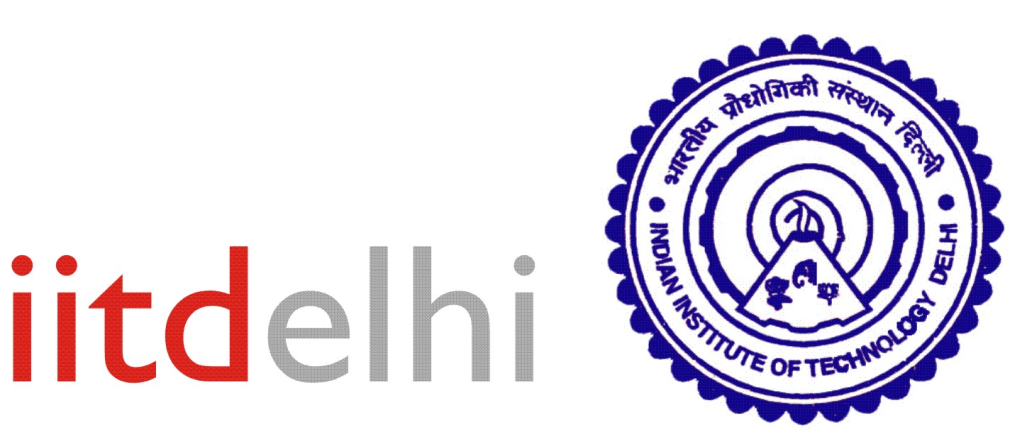 P M V Subbarao
Professor
Mechanical Engineering Department
Design Level – 2to 3
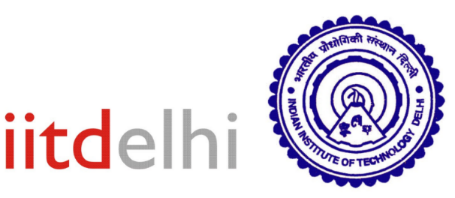 Intel GMA 3100 Graphics Card
Dimensions: 9.9 mm  10.20 mm

Thermal power dissipation: 13W

Maximum allowable Junction temperature: 125C

Junction to casing resistance: 2.5C/W
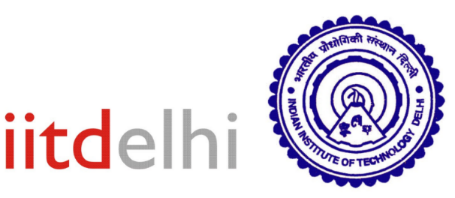 Thermal Compounds, Adhesives and Interface Materials
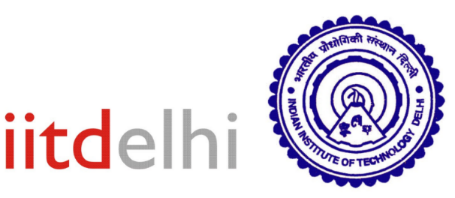 First Choice of Natural Convection Heatsinks
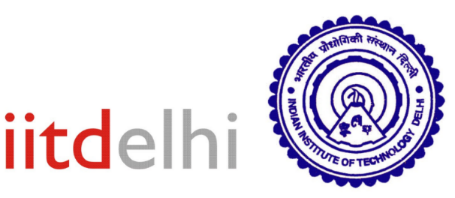 https://wakefieldthermal.com/content/data_sheets/2021_data_sheets/Wakefield-Thermal-Extrusion-Profile-Guide.pdf
Natural Convection  Cooled Fin Arrays (Heat Sinks)
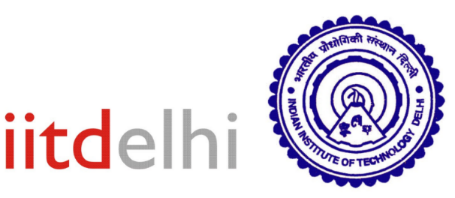 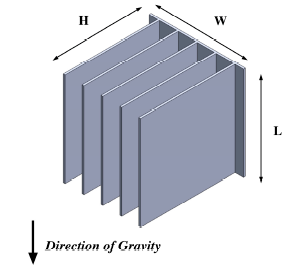 Standard Extruded Heatsink Data Sheet
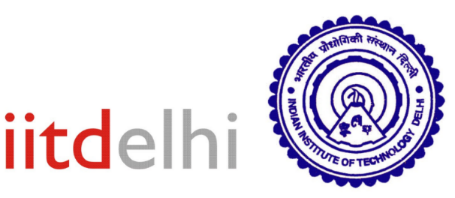 General Rule Natural Convection use Thin Fins – ~0.050”-0.060” Thickness (Flow velocity  2.5 cm/s
General Rule Forced Convection use Thicker Fins - ~0.060”-0.100” Thickness
Consider Adding Serrated-Fins to Increase Surface Area and Reduce Heat Sink
Thermal Resistance – 20-30% of the total thermal resistance can typically be achieved.
Length Correction Factor
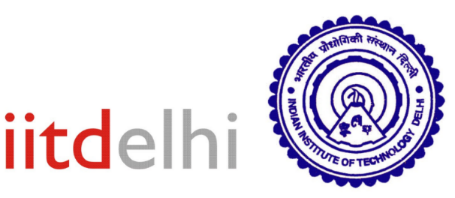 Length Correction
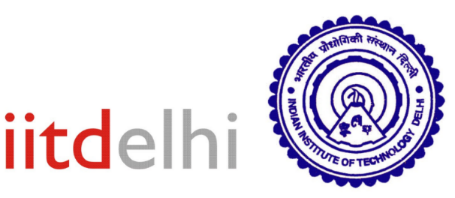 Temperature Correction Factor
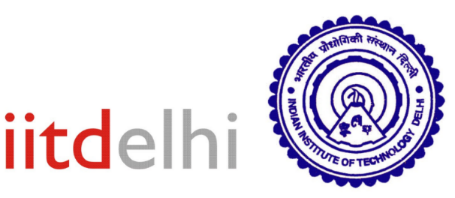 As ΔT Decreases, the Heat Sink Efficiency Decreases…
Natural Convection Heat Sinks
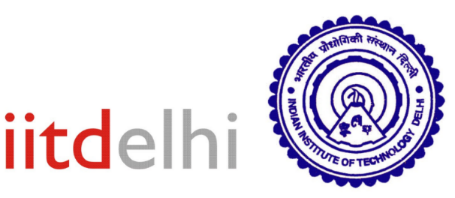 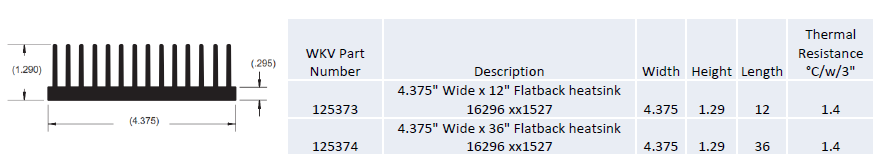 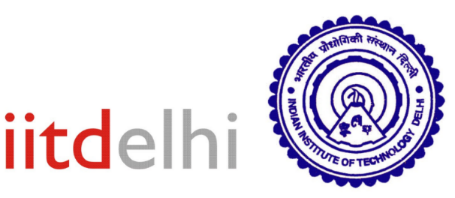 Thermal Resistance of Natural Convection  Cooled Fin Arrays (Heat Sinks)
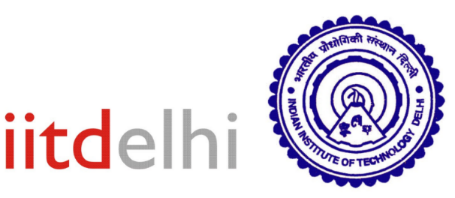 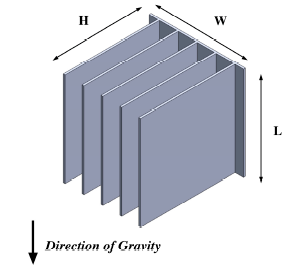 Natural Convection Analysis
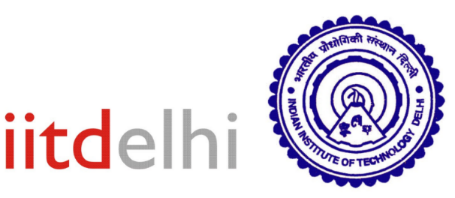 The arrangement of  fins in a heat sink creates a special fluid flow system.
This is classified as a natural convection fluid flow upward through the rectangular U-channels, or ducts, formed by the fins. 
Elenbass (1942) carried out first analytical modelling of this special problem.
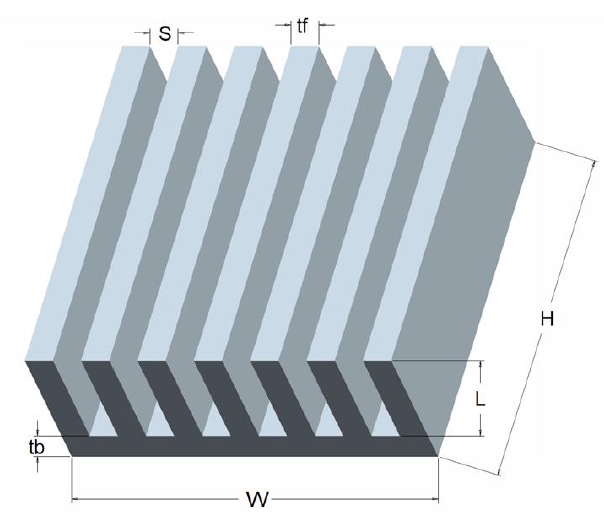 L
H
Natural Convection Analysis
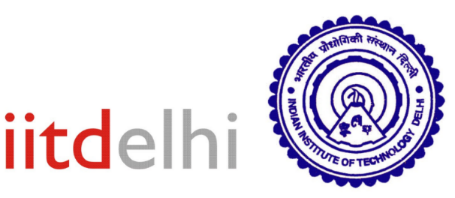 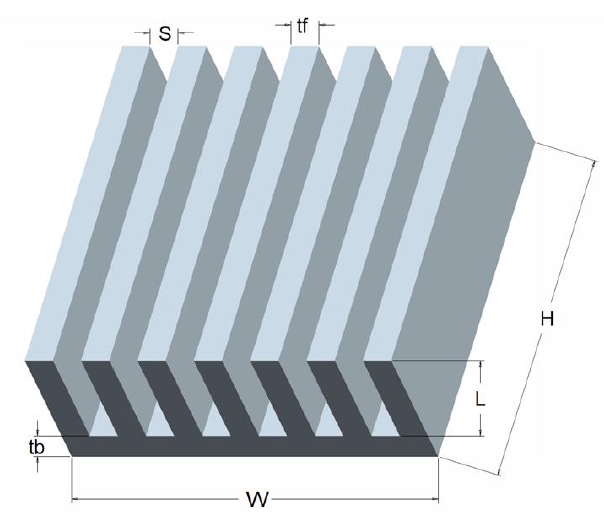 L
H
Nusselt Number Correlation for Natural Convection in a U-Channel
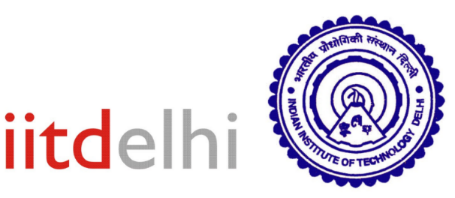 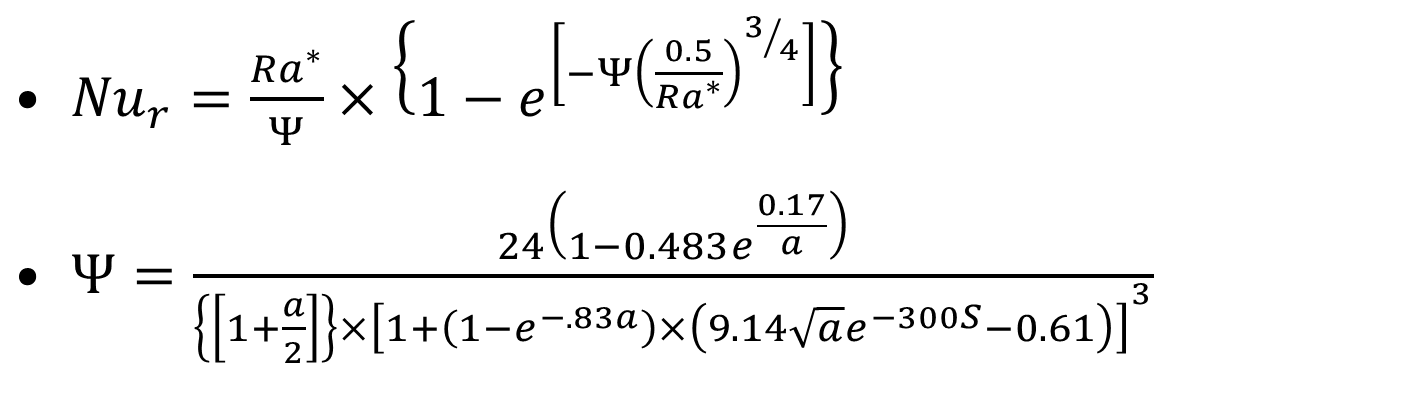 S in mm only!
All physical properties except  are evaluated at the surface temperature; 
 is evaluated at the ambient fluid temperature.
L
H
Forced Convection Heat Sinks
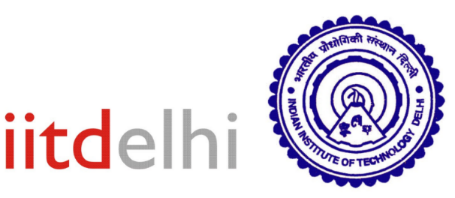 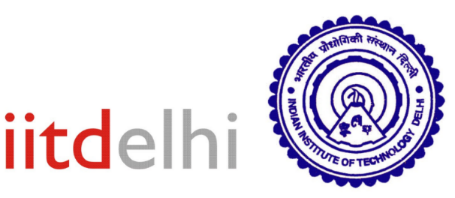 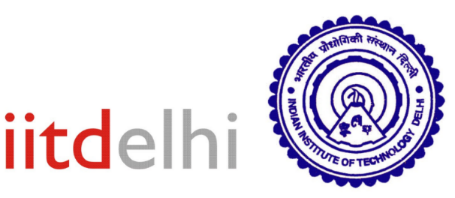